Slide Title 2
Early Start for TM470 project students
Michael Bowkis 
Christine Gardner
Alexis LansburyComputing and Communications
Slide Title 14
Early Start for TM470 project students - introduction
TM470 project module, 30 credits, likely to be last module of degree. 
Aimed at students deemed to be at risk who might drop out or fail TM470 – multiple attempts, gap in study, etc.. Not all students in this group could be offered early start, so other became the control group.
Context
This project aligns with eSTEeM’s priority area of “Student support”.
Improve the experience of students who participate in early start, to potentially increase confidence and motivation among this cohort and thereby improve the overall completion/ pass rate for the module.
Inspiration
Project outline
Tutors provide early support in the months leading up to module start.
Slide Title 12
Early Start for TM470 project students - timetable
The suggested timetable for the contact process was:
October -  introduction, explore early ideas.
November -  refine ideas and early research.
December  - post initial ideas to TM470 Project Preparation Forum and reflect on feedback and ideas including anything learned from other student postings.
January - student prepares an early draft plan for discussion with tutor.
February - student ‘hits the ground running’
Slide Title 9
Early Start for TM470 project students - aims
Aims
Analyse student performance, for those on early start and those who are not, to make a comparison.

Gather feedback from students on the early start project to discover how effective they felt the early start was, for example in giving them more confidence when embarking on their project.

Gather feedback from tutors to indicate the effectiveness of the early start project.
Slide Title 10
Early Start for TM470 project students - cohorts
Student cohorts
20B TM470 early start pilot, 12 students supported, 6 tutors. Initial results were promising. 

  21B, small amount of funding was available to continue the project, 12 students supported, 6 tutors. Mixed results – so decided to explore further…

  22B , slightly bigger group, 25 students, and 12 tutors.  More in-depth, ongoing.
Slide Title 11
Early Start for TM470 project students - method
Method
Three main sources of data, mixed methods:
Analytics data on student performance – how they have performed on previous modules, study intensity.

Student interviews on motivations and reasons for early start – to give an insight into the early start process from a student perspective.

Written feedback from ALs involved in early start – to understand the support method/s that tutors put in place for the students, and their effectiveness.
Slide Title 17
20B – pilot, promising results, pass rate 58% for early start
20B results
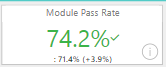 Pass rate prediction bands for 21B students at module start
Early Start students compared to whole cohort
Slide Title 17
21B – pass rate 50% for early start students
21B results
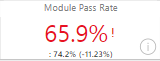 Slide Title 17
22B – results so far (waiting for resubmission results)
22B results
Slide Title 15
Student comments
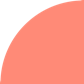 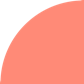 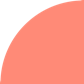 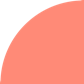 You‘ve got that buffer throughout, particularly if you've recently had to stop like me, because you've got a  busy life outside.

I was keen to do it again. Because obviously, I get my degree finished on (TM)470. Obviously, that means a lot to me, otherwise I wouldn't have started it 11 years ago.

Take advantage of a head start. Here we are in November, December. Start now!
Slide Title 16
Tutor Comments
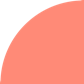 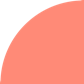 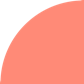 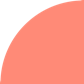 I would say both students benefitted from having early access to their tutor, although their particular circumstances were quite different: the first student was struggling to have a 'good' project idea, whereas the second student had faced family issues last year. 

In both cases the early communication with the tutor facilitates an early engagement and an early start, which allows for some issues to crop up but still meet the deadlines for submitting coursework. 

The initial response was very positive, but both are now behind where I would hope at this point, but hopefully ready to move forward.
Slide Title 9
Early Start for TM470 project students - impact
Potential Impact
Students successfully  complete their final project and, therefore, their degree .

Improve the overall completion/ pass rate for the module. 

Increase retention, student satisfaction, so have a positive effect on TM470 metrics.

Additionally, increase the knowledge base of early start interventions.
Slide Title 30
Thank you
Slide Title 4
Questions?
michael.bowkis@open.ac.uk
chris.gardner@open.ac.uk
alexis.lansbury@open.ac.uk